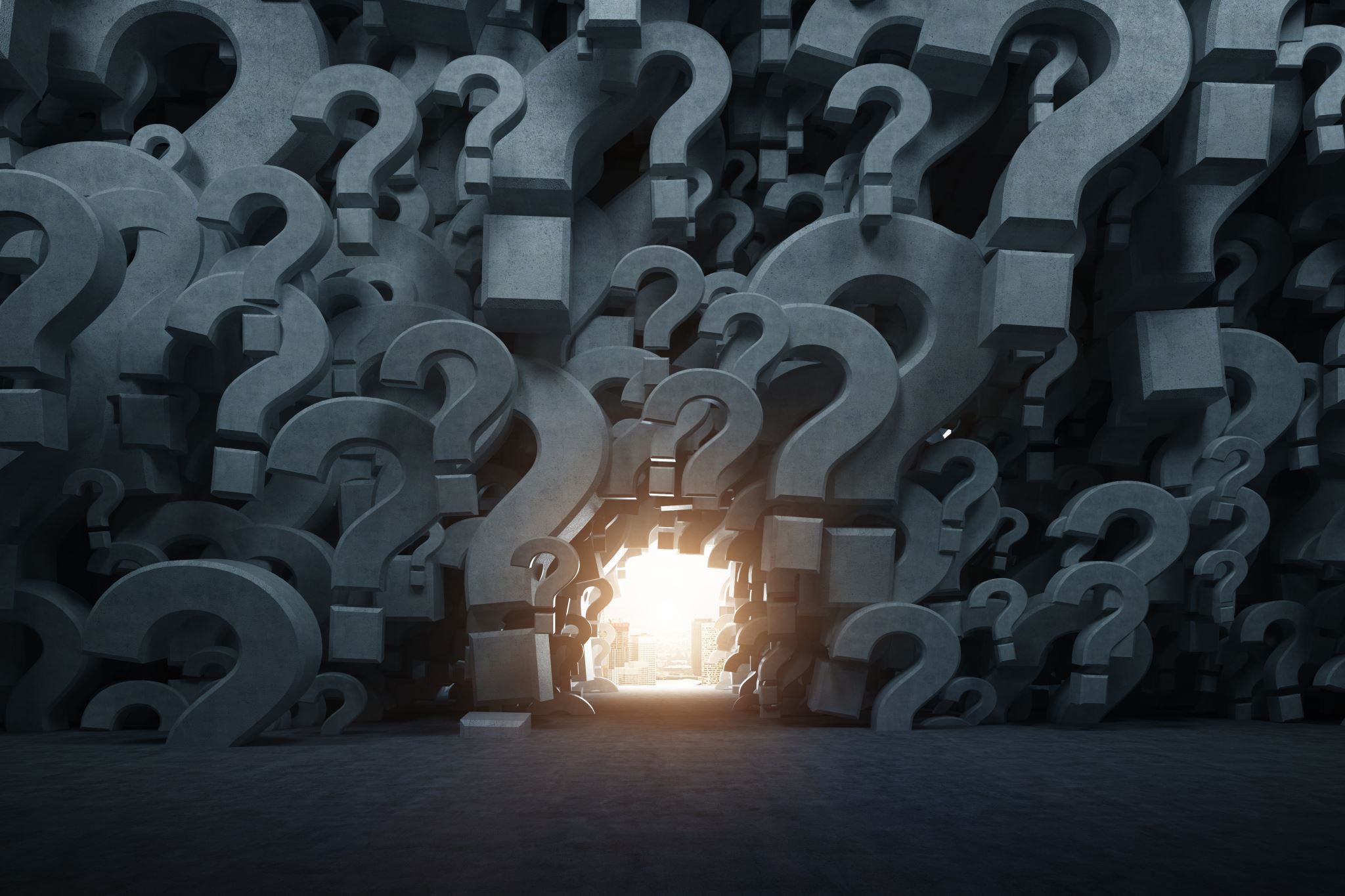 Facing Our Doubts
Psalm 73
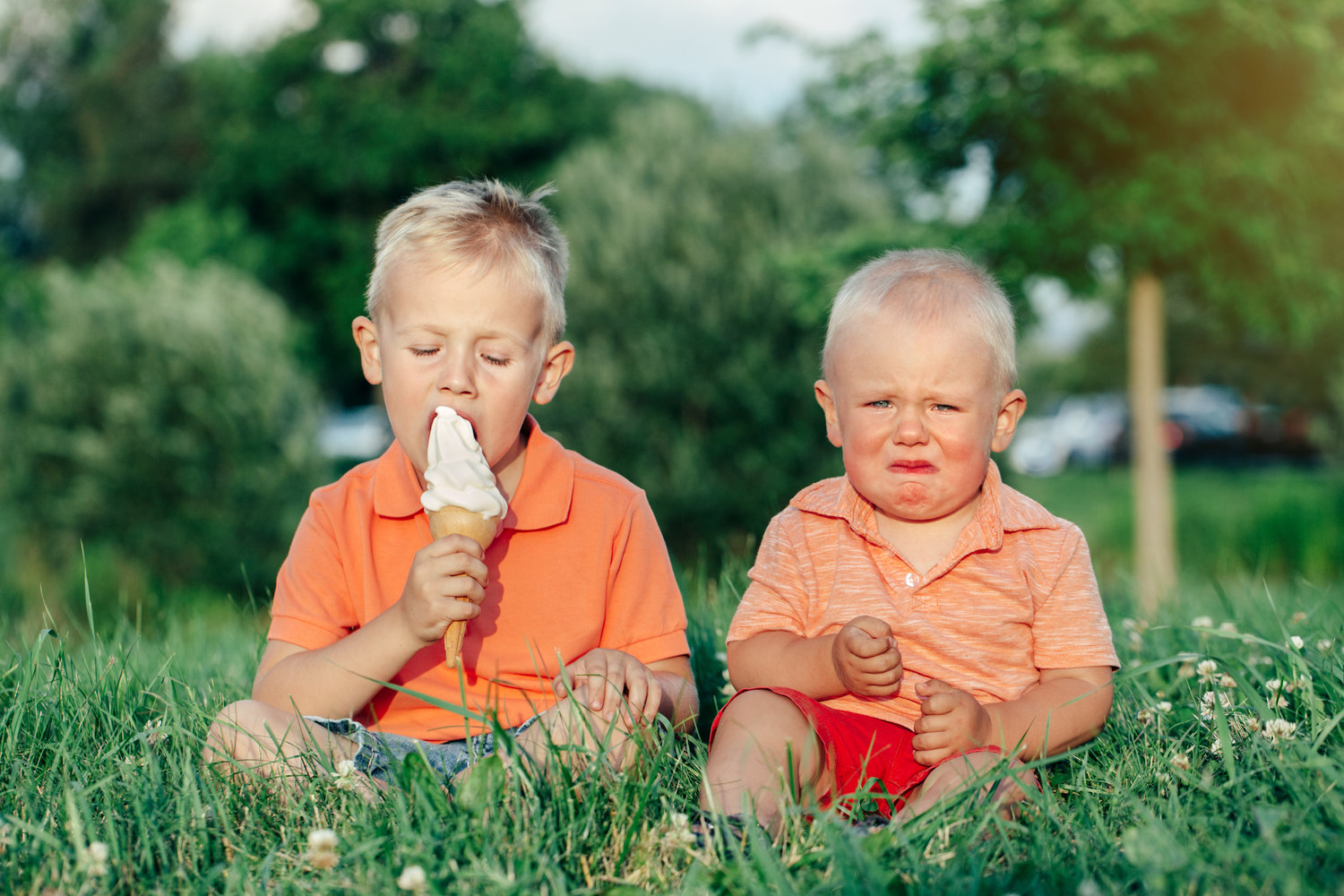 Psalm 73
1 Surely God is good to Israel, to those who are pure in heart.

3 For I envied the arrogant when I saw the prosperity of the wicked.
The Problem of Doubt
13 Surely in vain I have kept my heart pure and have washed my hands in innocence.
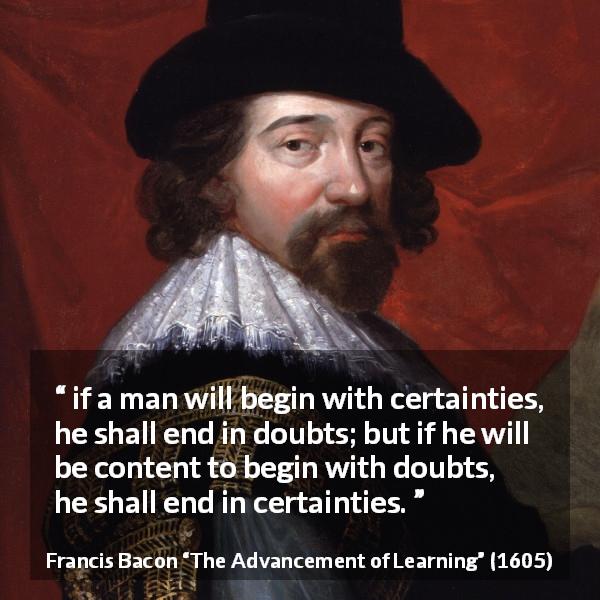 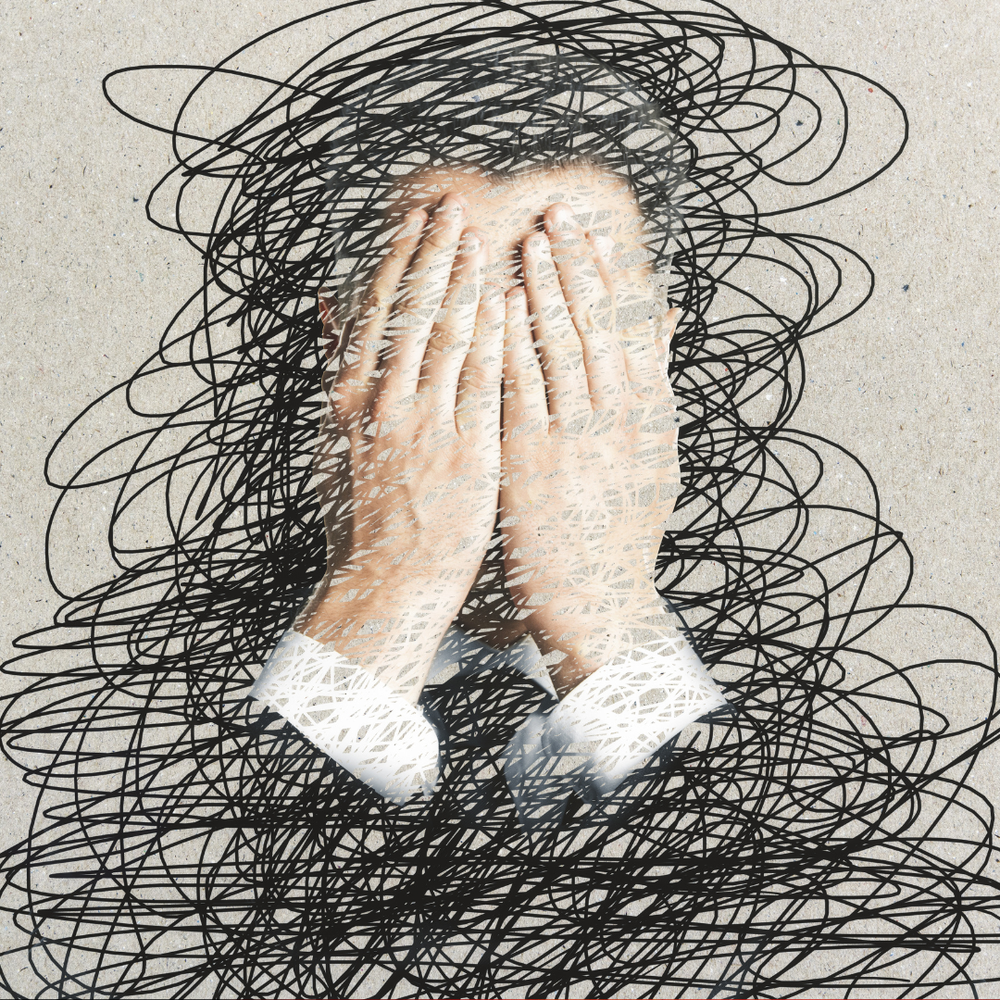 Facing Our Doubts
“If we get our eyes off ourselves, our problems, our wants and lacks, and off of what everyone else seems to have, we realize how blessed we really are just for having him.”

Lydia Brownback
Facing Our Doubts
In the Sanctuary - Finding Perspective
16 When I tried to understand all this,    it troubled me deeply17 till I entered the sanctuary of God;    then I understood their final destiny.

18 Surely you place them on slippery ground;    you cast them down to ruin.
21 When my heart was grieved    and my spirit embittered,22 I was senseless and ignorant;    I was a brute beast before you.
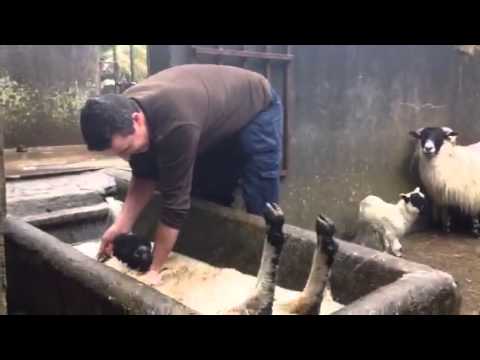 “I’ve had some experiences in my life which have made me feel very sympathetic to those poor sheep. There are times I couldn’t figure out any reason for the treatment I was getting from my great shepherd whom I trusted. And like these sheep, I didn’t have a hint of an explanation. 

There will be no intellectual satisfaction on this side of heaven to that age old question, “Why?” But although I have not found intellectual satisfaction, I have found peace. And the answer I say to you is not an explanation but a person, Jesus Christ, my Lord and my God. 

It’s He who was the Word before the foundation of the world, suffering as a lamb slain, and He has a lot up His sleeve that you and I haven’t the slightest idea about now. He’s told us enough so that we know that suffering is not for nothing.”


Elizabeth Elliot
Seeing The Whole Picture
23 Yet I am always with you;    you hold me by my right hand.24 You guide me with your counsel,    and afterward you will take me into glory.
26 My flesh and my heart may fail,    but God is the strength of my heart    and my portion forever.
27 Those who are far from you will perish;       you destroy all who are unfaithful to you.
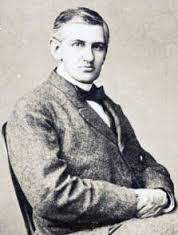 “Though Satan should buffet, though trials should come 
Let this blest assurance control 
That Christ has regarded my helpless estate 
And has shed His own blood for my soul”

It Is Well With My Soul
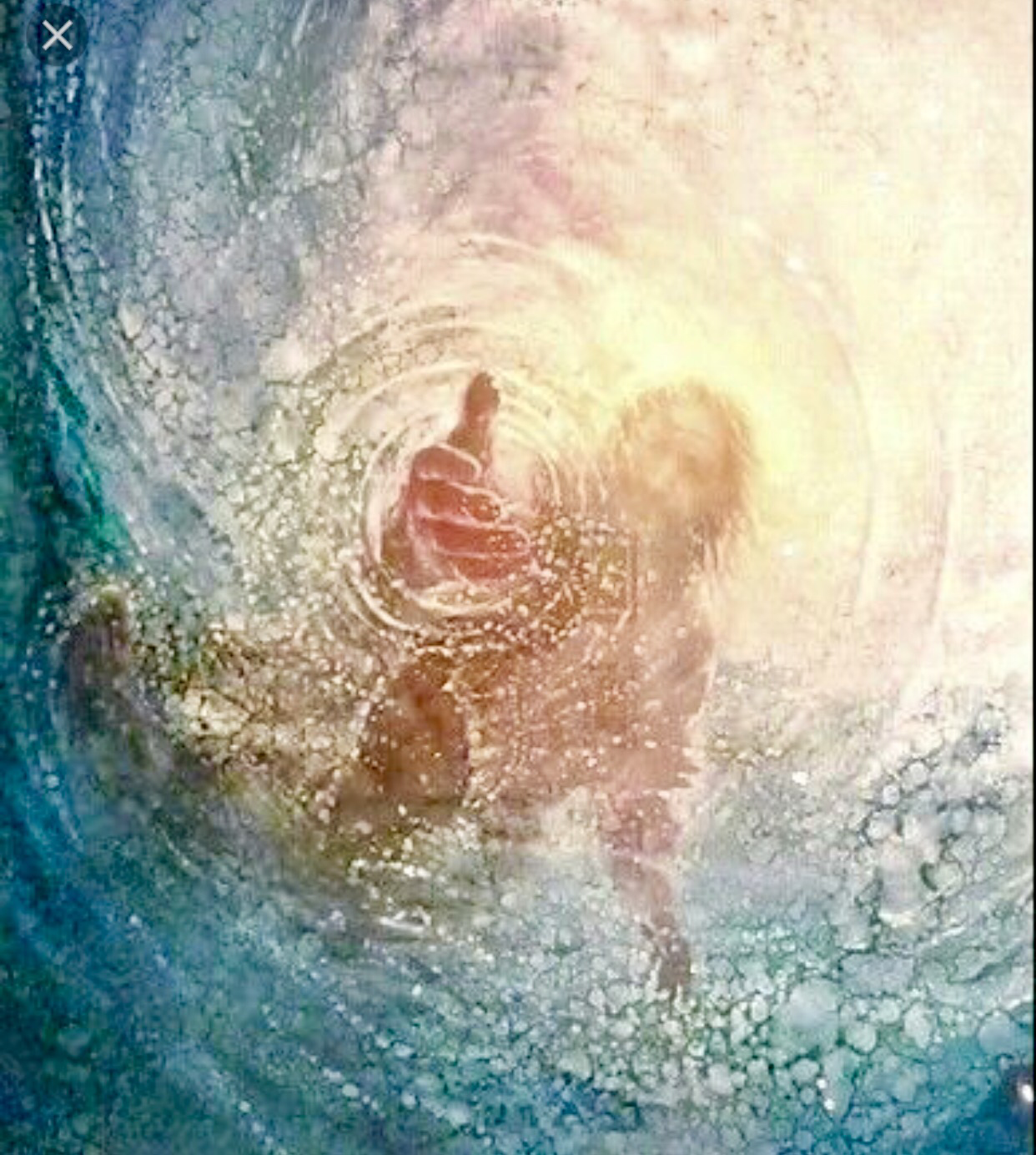 “Whom have I in heaven but you? And earth has nothing I desire besides you.”